The National FAA Safety Team Presents
Aeronautical Decision Making (ADM)
<Audience>
<Presenter>
< >
[Speaker Notes: 2020/12/04-180(I)PP  Original Author: J Steuernagle 12/04/2020);  POC Kevin Clover AFS-850 Ops Lead; Office 562-888-2020  Revised by:

Presentation note:  This is the title slide for Aeronautical Decision Making (ADM).

Script -  We have included a script of suggested dialog with most slides.  The script will always appear in a non-italic font.  Presenters may read the script or modify it to suit their own presentation style.  See template slides 5 and 6  for examples of a slides with script.

Presentation Instructions - (stage direction and  presentation suggestions) will be preceded by a  Bold header: the instructions themselves will be in Italic fonts.  See slide 2 for an example of a slide with Presentation Instructions only.

Program control instructions - will be in bold fonts and look like this:  (Click) for building information within a slide;  or this:  (Next Slide) for slide advance.

Background information - Some slides may contain background information that supports the concepts presented in the program.  Background information will always appear last and will be preceded by a bold  Background: identification.

The production team hope you and your audience will enjoy the show.   Break a leg!  

 (Next Slide)]
Welcome
Exits
Restrooms
Emergency Evacuation
Breaks
Set cell phones and pagers to silent or off 
Sponsor Acknowledgment
Other information
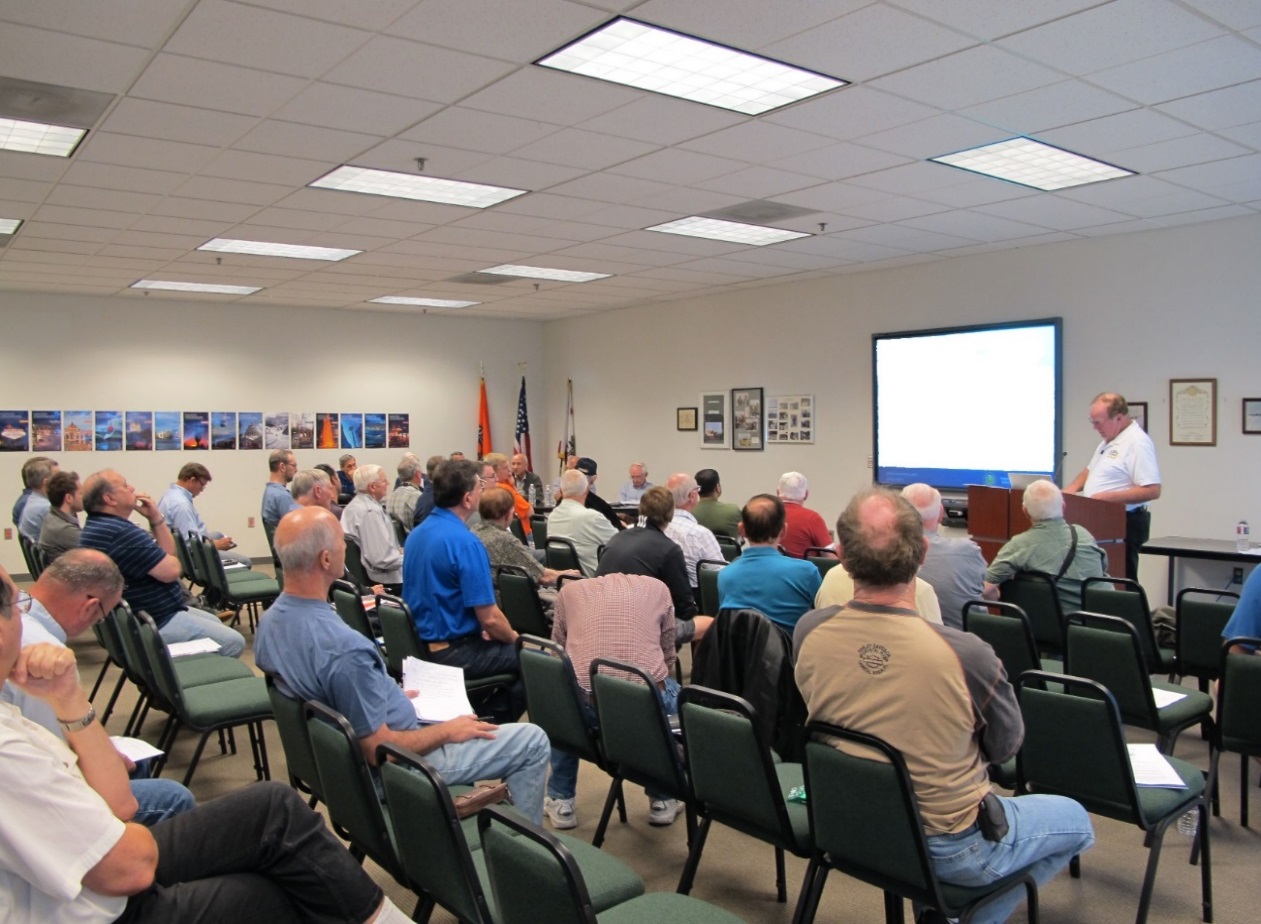 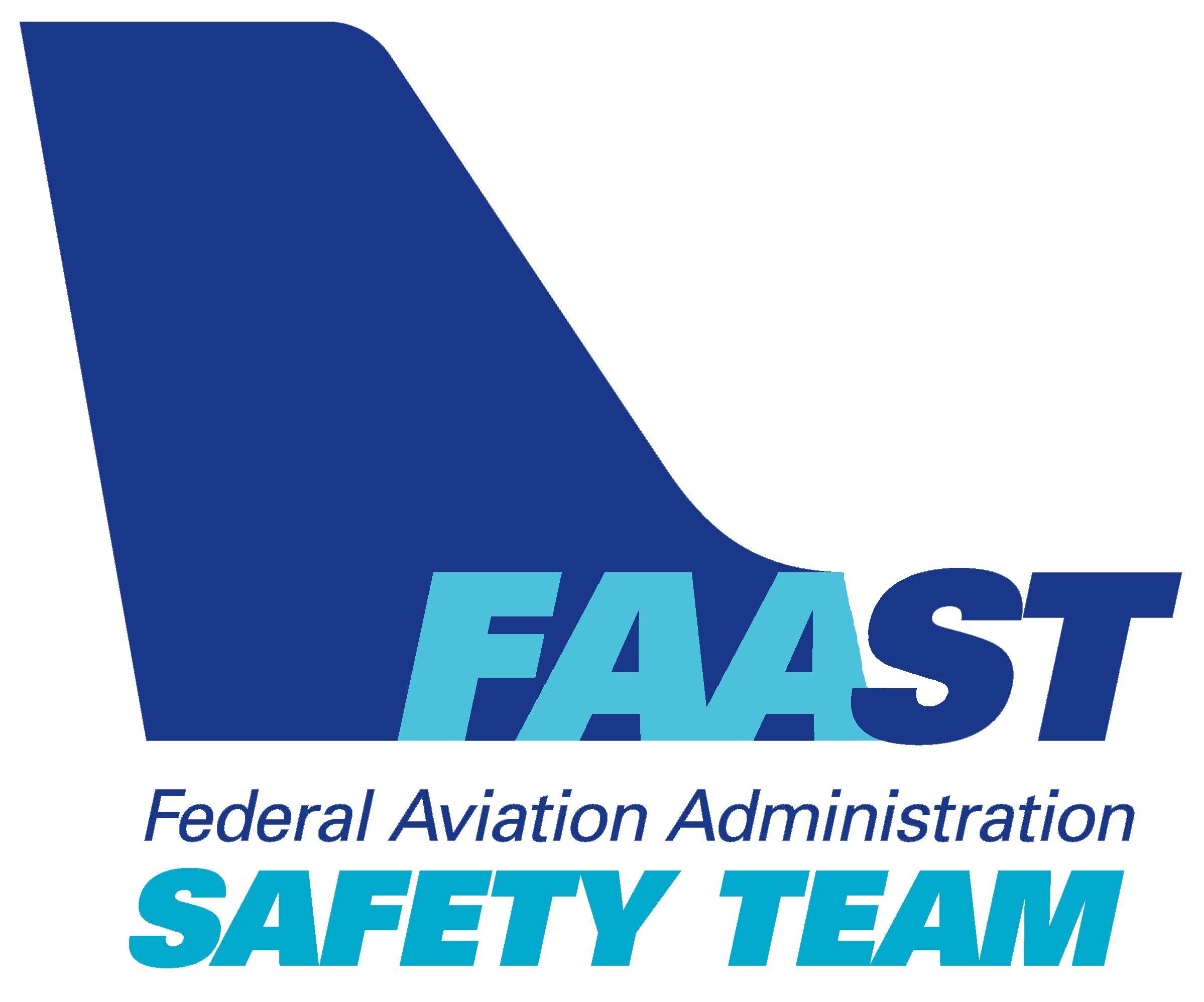 2
[Speaker Notes: Presentation Note: Here’s where you can discuss venue logistics, acknowledge sponsors, and deliver other information you want your audience to know in the beginning.  

You can add slides after this one to fit your situation. 

(Next Slide)]
Overview
ADM History
Safety Benefits of ADM
Present & Future ADM Methodologies and Technologies
Safety Resource Management
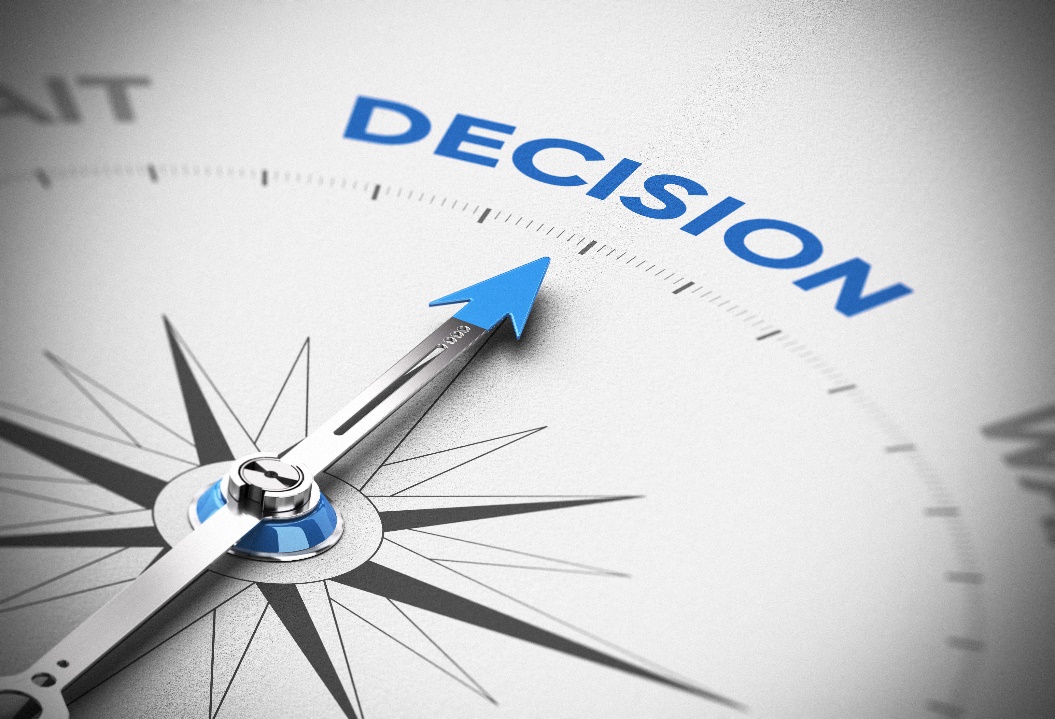 3
[Speaker Notes: We want to take just a few minutes to talk about Aeronautical Decision Making or ADM.

We’ll discuss the History and safety benefits of ADM,

As well as present and future ADM methodologies and technologies.

And we’ll address the challenge of managing multiple informational and operational resources.

Presentation Note: If you’ll be discussing additional items, add them to this list  

(Next Slide)]
In the beginning
Aeronautical Decision Making – A process used by pilots to consistently determine the best course of action in response to a given set of circumstances.
Continuous process from preflight to tie down.
4
[Speaker Notes: Orville and Wilbur practiced ADM before, briefly during, and after their historic first flight on 17 December 1903.  Nearly 120 years later pilotsare still using ADM to determine the best course of action.  (Click)

Presentation note:  Read the ADM definition – then:

In other words ADM is what pilots intend to do based on the latest information they have.  

(Next Slide)]
3 P Model
Perceive
Gather all relevant information
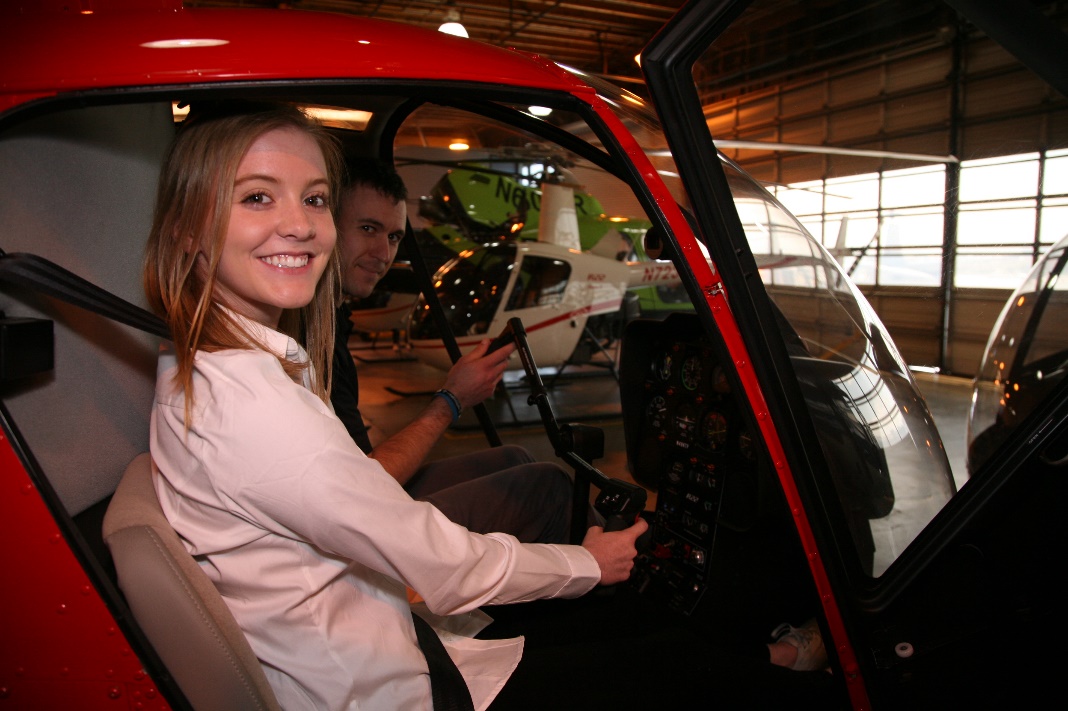 5
[Speaker Notes: The ADM process begins during preflight planning, continues throughout the flight and ends with a post flight analysis.  

In it’s simplest form ADM is a 3-step process beginning with perception.  The pilot gathers all relevant information from disparate sources in order to perceive the mission and the environment within which it will be flown.  As we’ll see later, effective resource management is an essential flight management skill.  Information gathering begins before takeoff and continues throughout the flight.

(Next Slide)]
3 P Model
Perceive
Gather all relevant information
Process
Analyze information and determine best course of action
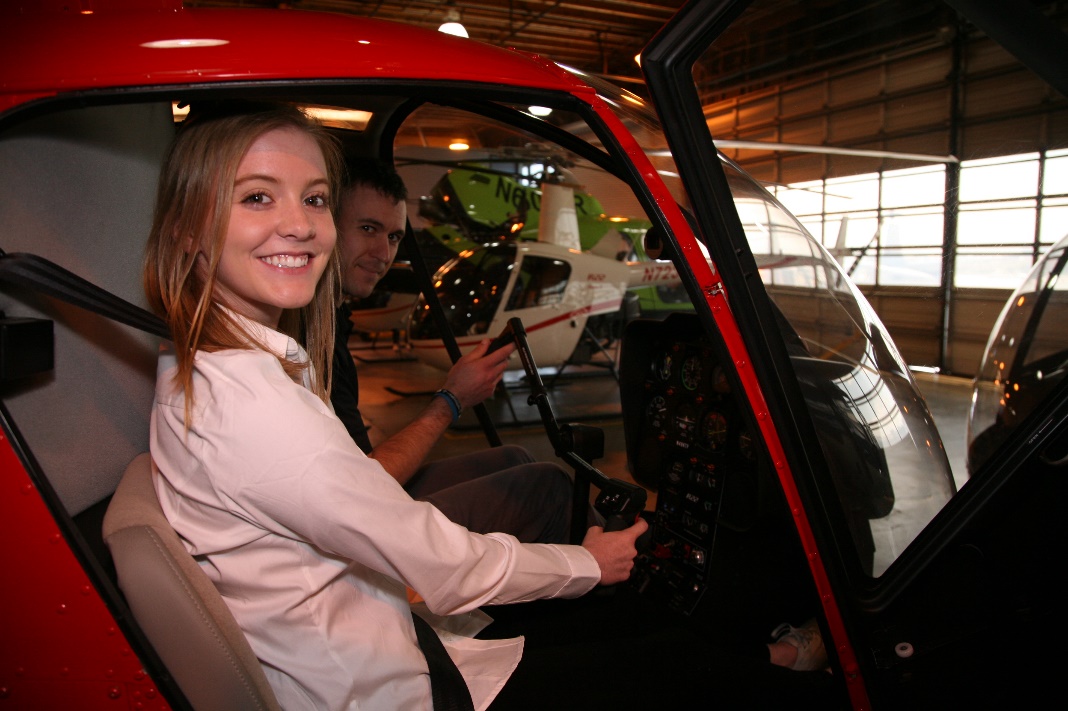 6
[Speaker Notes: Pilots process the information they gather; analyzing it to determine the best course of action.  This analysis continues throughout the flight as new information is received.

(Next Slide)]
3 P Model
Perceive
Gather all relevant information
Process
Analyze information and determine best course of action
Perform
Implement the chosen course of action
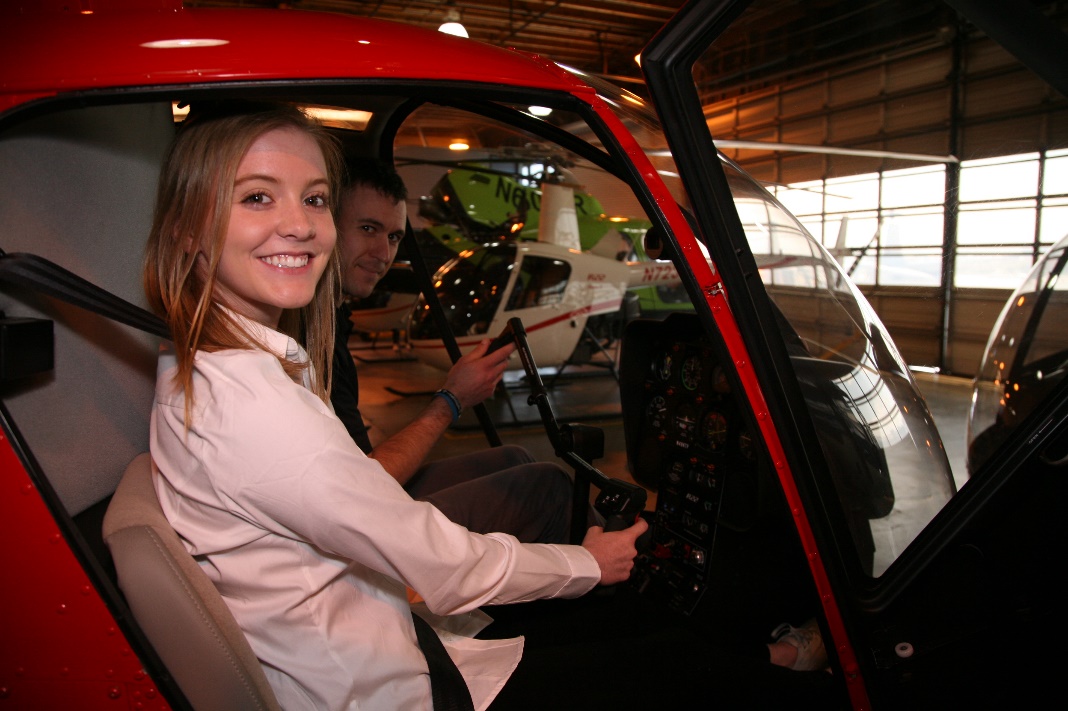 7
[Speaker Notes: Once a course of action is chosen it’s implemented but we’re not done yet.  Performance results become information to be perceived and analyzed 
In the course of that analysis, the pilot will decide whether to continue with the chosen action or to choose a different course to pursue. 

We mentioned that resource management is essential to effective processing of perceived information.  Let’s take a closer look at the resource management process.


(Next Slide)]
ADM Tools
Flight Risk Assessment Tools (FRATs)
Documented process for risk management
FRAT Apps
Mobile risk management programs
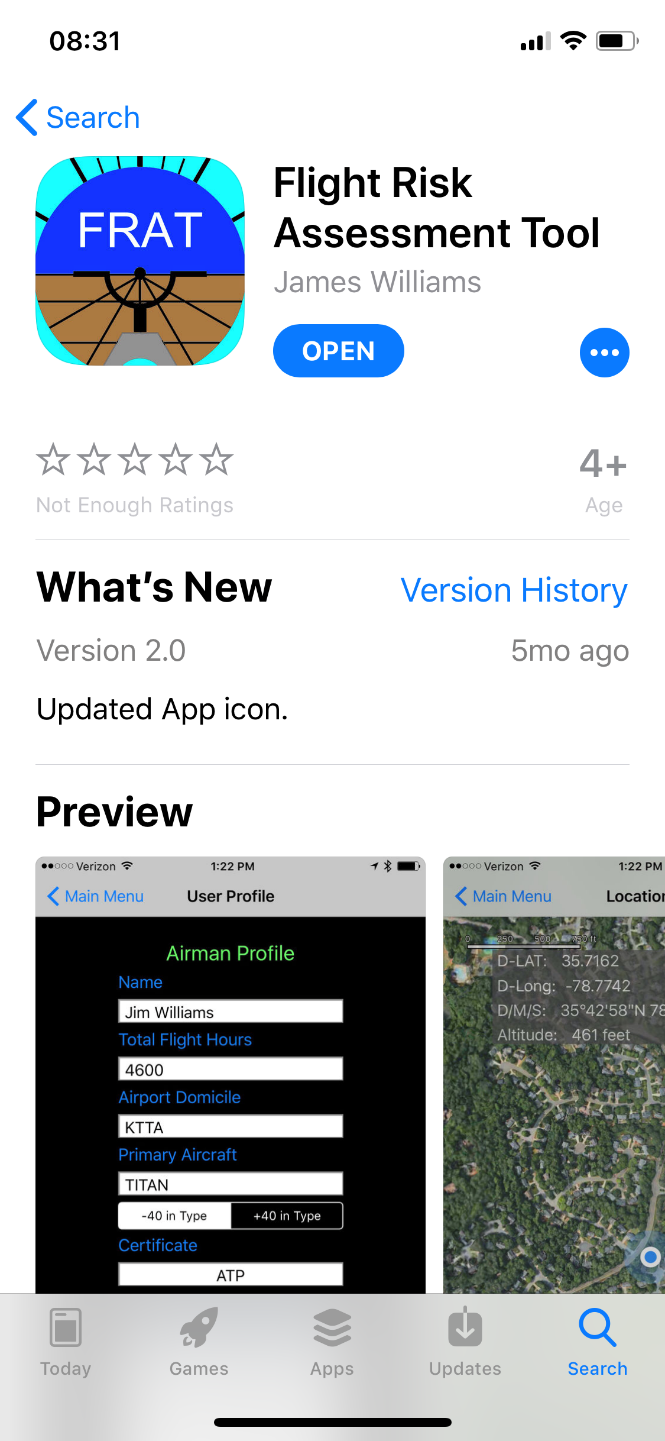 8
[Speaker Notes: There are a number of Flight Risk Assessment Tools (FRATS) that can make your ADM and risk management easier.  FRATs can be as simple as a printed checklist or more complex with numerical values assigned to common hazards, risks and mitigations.


(Next Slide)]
FAAST FRAT
Can’t cover all possible flight hazards
Does address common GA accident causal factors
Safety Risk Management - 101
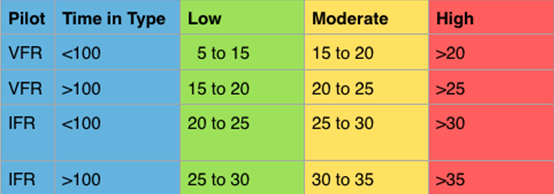 9
[Speaker Notes: No FRAT can cover all possible flight hazards but this one – produced by the FAASTeam– does address some factors that are common to GA accidents.  We hope it’s use will promptyou to learn more about Safety Risk Management.  

To get your copy here’s what you do……….

(Next Slide)]
FAAST FRAT
Navigate to FAASafety.gov
Click on Resources then click on Library
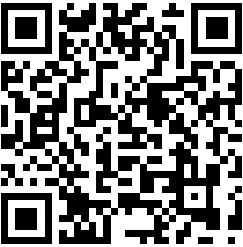 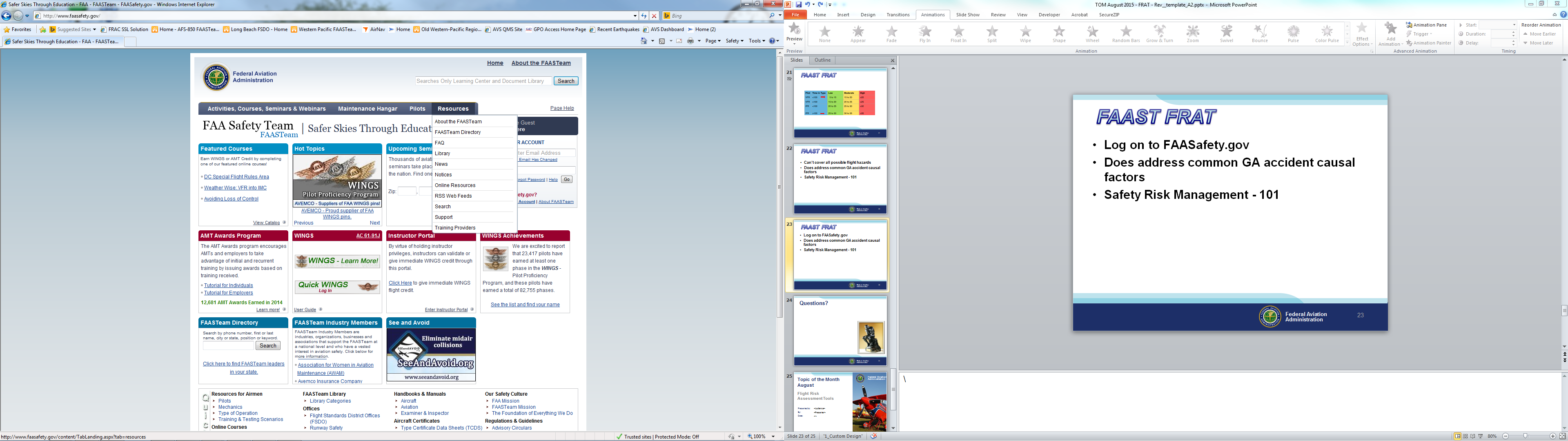 https://www.faasafety.gov/gslac/ALC/lib_categoryview.aspx?categoryId=31
10
[Speaker Notes: Navigate to FAASafety.gov

Click on Resources, then click on Library.  The QR code or URL on screen will take you to the FRAT Category in the library.

Presentation note:  The QR code on screen will open the FRAT Category on FAASafety.gov
 


(Next Slide)]
FAAST FRAT
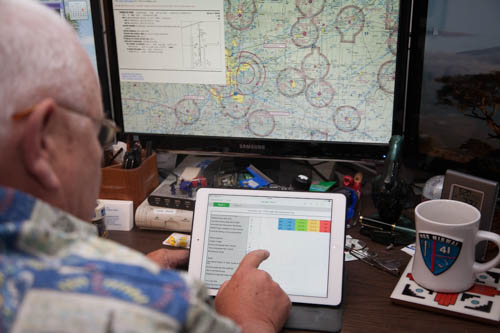 Click on Flight Risk Assessment Tool	
Download appropriate FRAT for your computer.
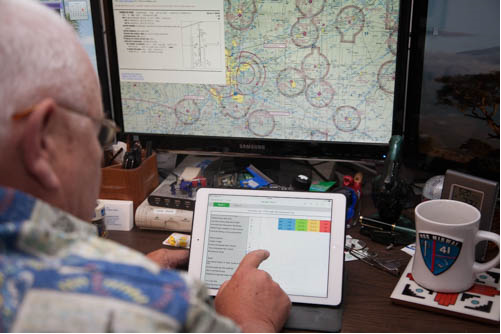 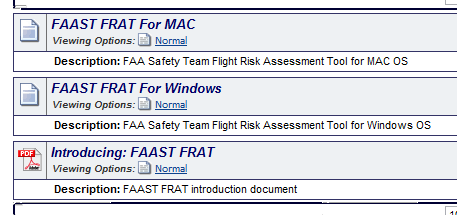 11
[Speaker Notes: Click on Flight Risk Assessment Tool (FRAT).

Then download the appropriate FRAT for your computer.


(Next Slide)]
FRAT Apps
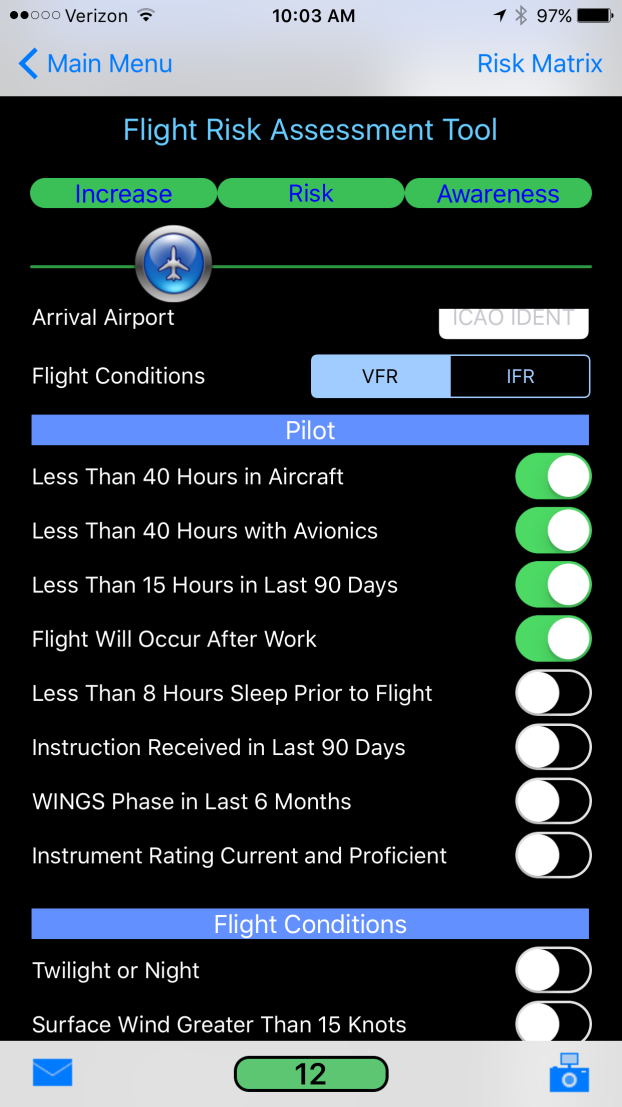 Available for mobile devices
Search for FRAT in your mobile App store.
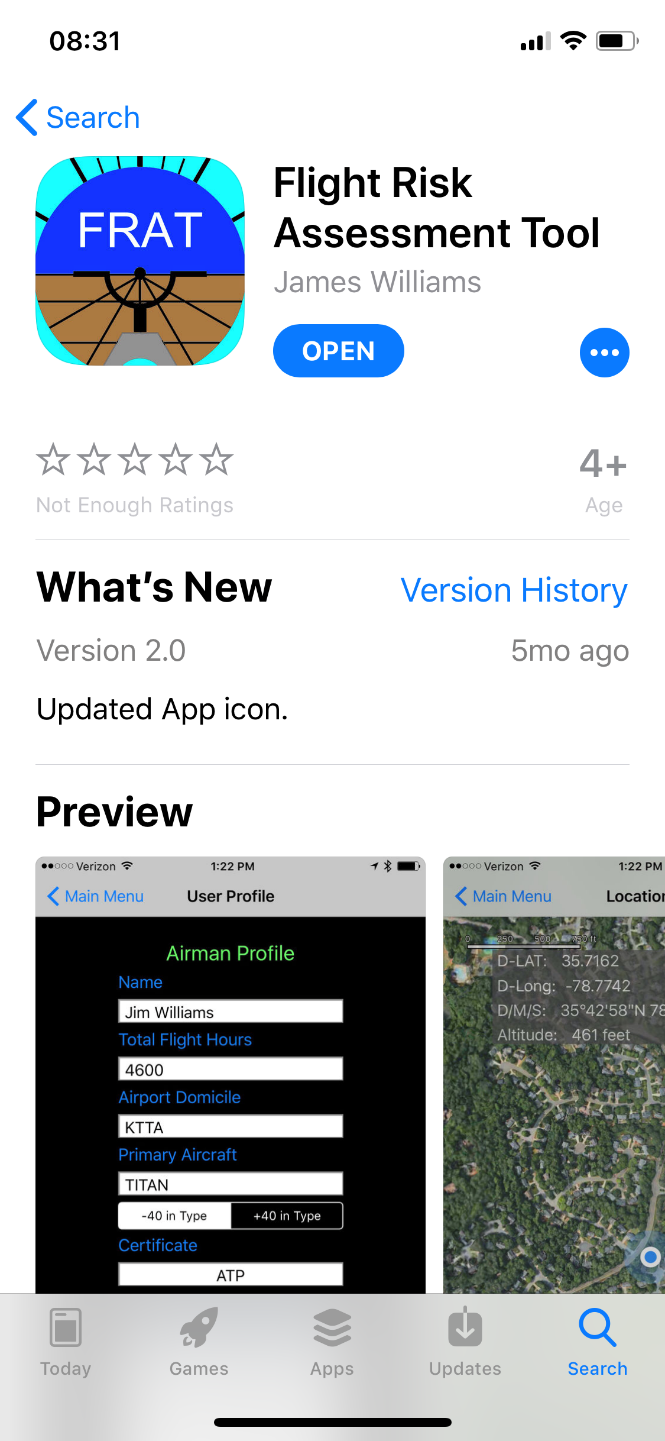 12
[Speaker Notes: There are also a number of mobile FRAT Apps available for Apple and Android Devices.  Search for FRATS in your mobile emporium.

(Next Slide)]
Crew Resource Management (CRM)
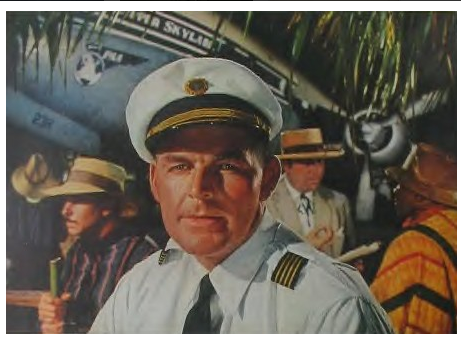 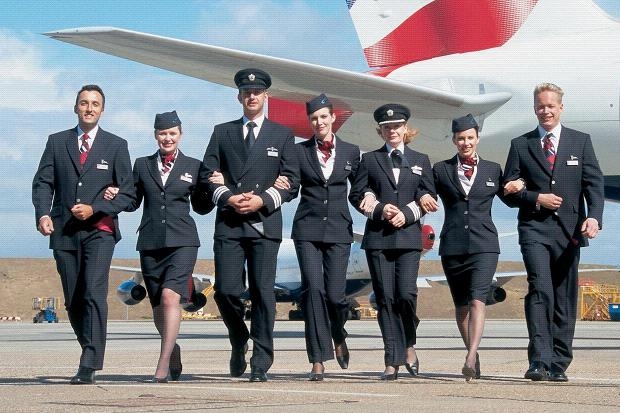 13
[Speaker Notes: Crew Resource Management is another essential component of ADM.  In the beginning, the captain was in charge and made all the decisions in isolation.  (Click)

These days the captain’s still the final authority but the crew and other internal and external resources are involved in the decision making process and that’s a very good thing.  The captain manages those resources to effect safe, efficient, and hopefully profitable operations.

(Next Slide)]
ATC, Flight Dispatch, & Flight Following
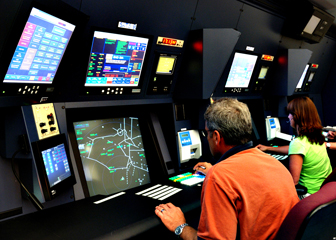 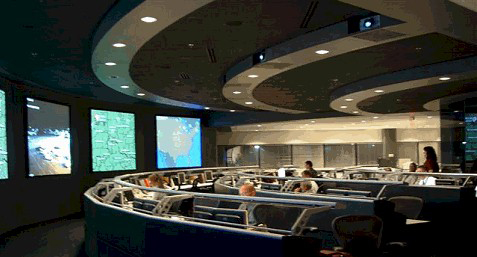 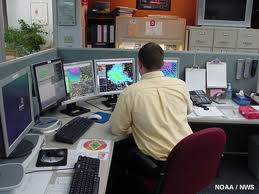 14
[Speaker Notes: Captains draw on a host of external resources provided by Air Traffic Controllers of course but also (Click)

Flight Dispatch and Flight Following personnel  (Click) 

Meteorologists, and Maintenance specialists.
  
And, through pilot reports, other pilots in the air.

(Next Slide)]
Automation Resources
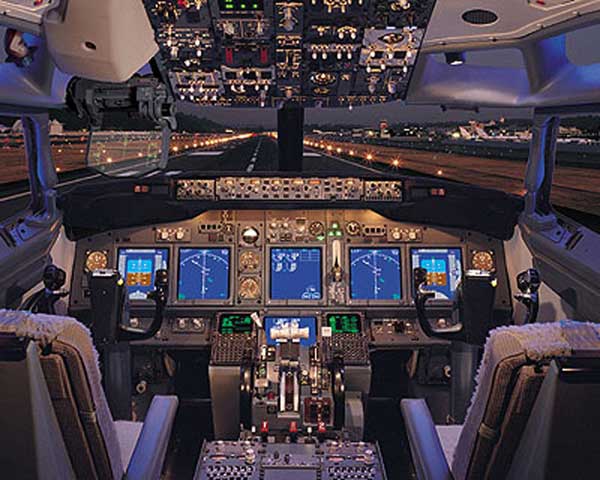 15
[Speaker Notes: And of course they have autopilot and flight management resources to manage as well.  (Click)


(Next Slide)]
Preflight Resources
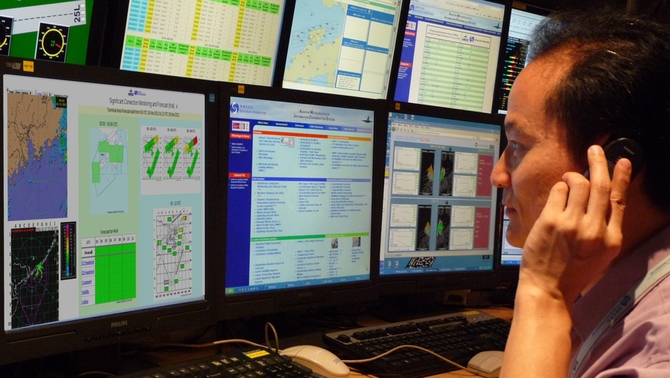 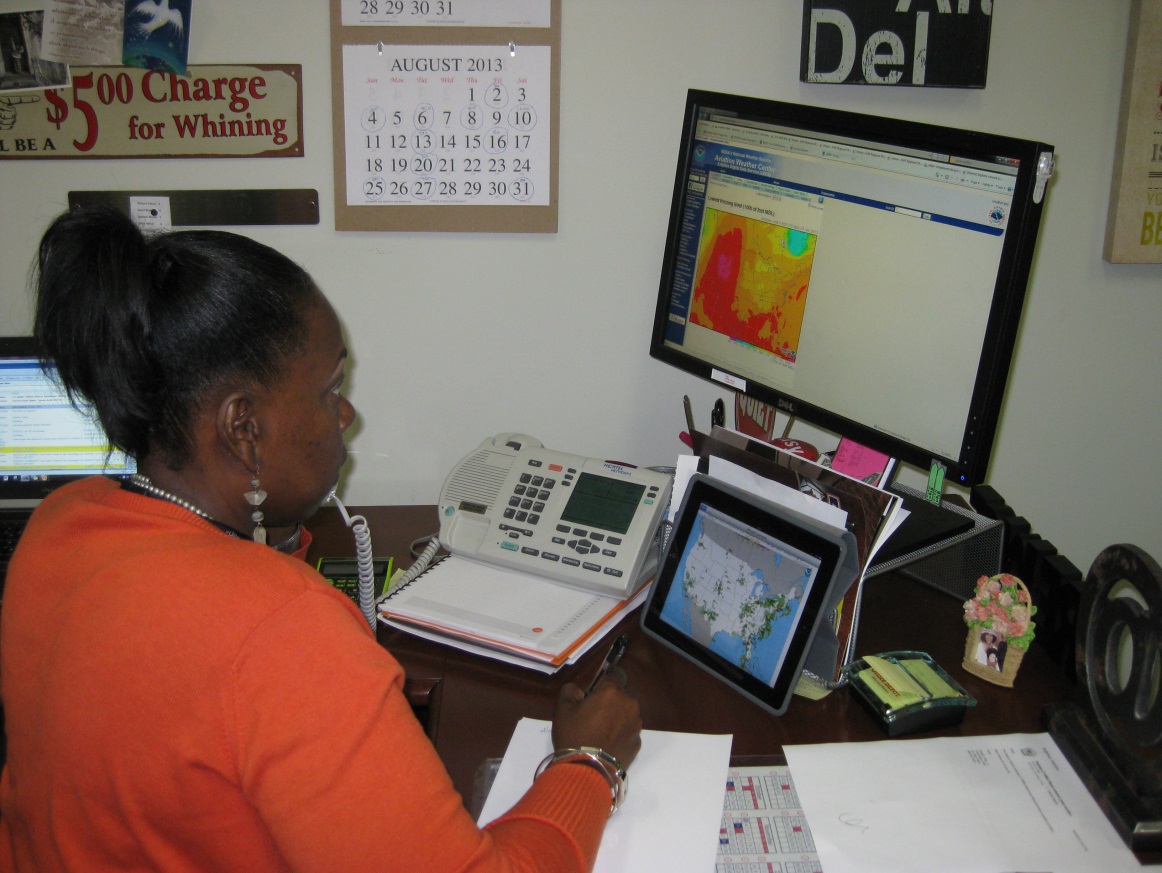 16
[Speaker Notes: General Aviation Single-pilot operations offer many opportunities for resource management but most of the human resources aren’t in the airplane with you.

As you complete your flight planning , a call to Flight Service will get you the latest weather and operational information including TFR’s.  Many pilots use this call to confirm the information they’ve already accessed on line.  And a route briefing just before takeoff will attest to the fact that you have the latest TFR information.

In the air those same specialists are available for consultation.  They’re just a radio call away.

(Next Slide)]
Passengers
Set Pax. Expectations
Preflight brief
Safety items
Sterile cockpit
Give them jobs to do
Traffic lookout
Chart holder
Checklist reader
Zoo keeper
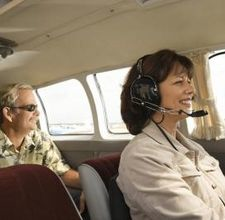 17
[Speaker Notes: Passengers can go a couple of ways:  They can, and will if you let them, distract you from your piloting; or they can be a valuable part of the crew.  (Click)

Set passenger expectations before you start engines.  Give them a synopsis of the flight route and what they’ll see and hear. (Click)

Cover the standard safety items such as restraints, smoking, & egress. (Click)

And insist on a sterile cockpit for taxi, takeoff, climb, descent, & landing. (Click)

Give your passengers jobs to do. (Click)

Traffic spotting assistance is always appreciated.  We know of one pilot who pays his kids a buck for each target they spot before he does.  The last we checked, he’s
into them for more than a hundred.   Passengers can also be chart holders and, with training & supervision, checklist readers.  If family pets are carried they should 
also be assigned zoo keeper duties.

All of these things make the time pass more quickly and increase the safety and enjoyment of flight.  

(Next Slide)]
In-flight Resources
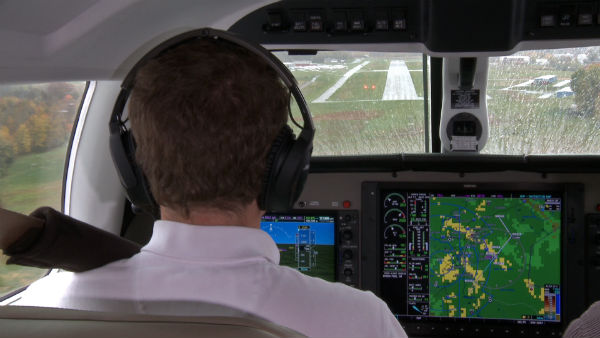 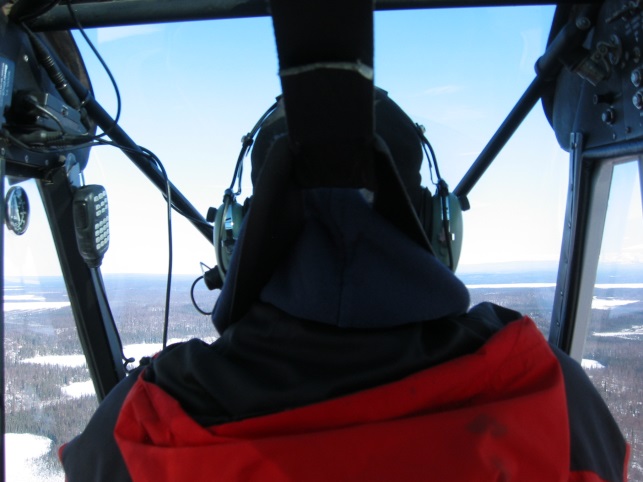 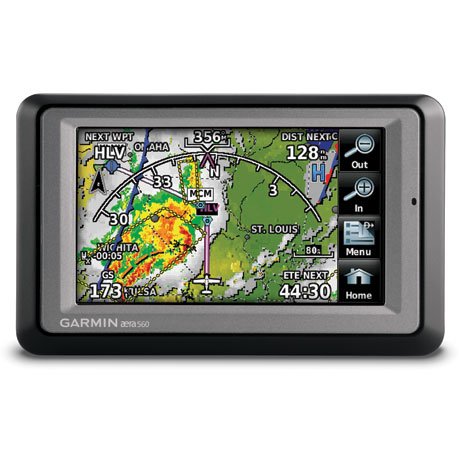 18
[Speaker Notes: You may be piloting a plane with the latest glass cockpit equipment that displays traffic and weather.  But you might be flying older technology aircraft with a mobile device for navigation and weather data assistance.  Either way it’s nice to confirm what you’re seeing with weather specialists or controllers on the ground.

(Next Slide)]
Tablet Apps
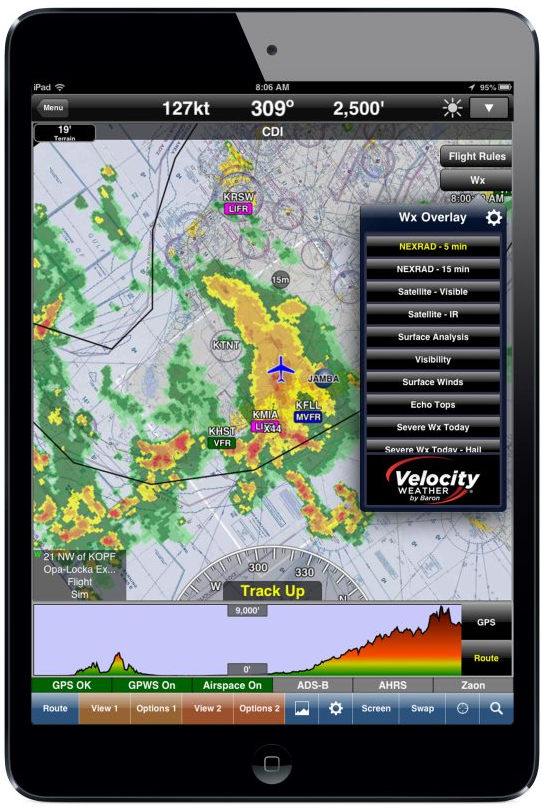 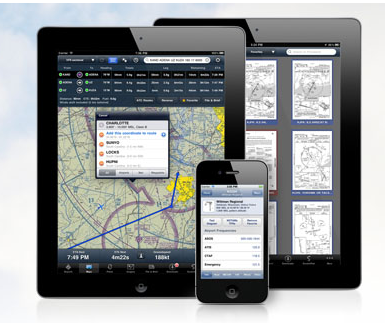 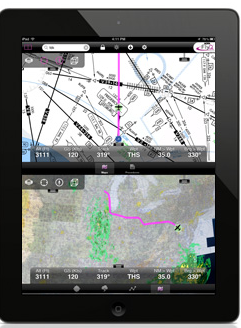 19
[Speaker Notes: There are a host of tablet-based aviation apps available these days and many pilots are using them.  Be sure you’re thoroughly familiar with your app of choice and that you have the latest information uploaded before flight.  We suggest an alternate power supply to guard against dark screens when you need them most.

Here’s a couple of additional tips:

Practice with your device on the ground before flying with it.  Find out where best to locate it and practice all in-flight app functions while scanning for traffic.
	
Don’t let the app distract you from important flying tasks and, even though your app depicts all airspace boundaries; give yourself some room.  Fly at least 2 miles outside all airspace
you don’t have clearance to enter.  When it comes to pilot deviations, ATC radar trumps i-pad every time.


(Next Slide)]
Autopilot systems
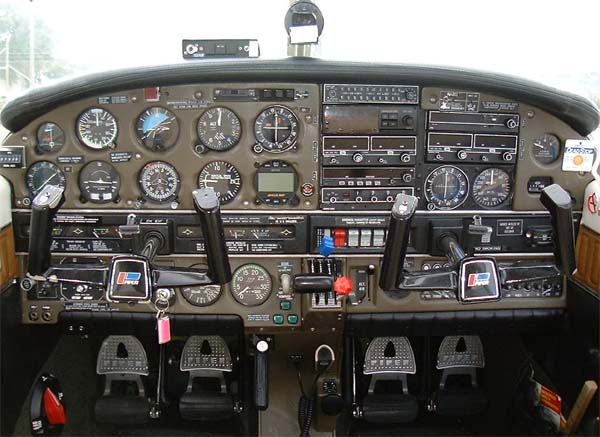 AP Maintenance
Practice w/all modes & functions
Don’t neglect hand flying skills
20
[Speaker Notes: Finally – many GA aircraft are equipped with autopilot systems.  These valuable crew members can take care of basic wing leveling and, in many cases, navigation tasks while you’re attending to other matters but you have to know how to use them:  (Click)

Make sure your autopilot system is properly maintained and functions properly. (Click)

Practice using the autopilot in all modes and functions. (Click)

Don’t neglect your hand flying skills.  They deteriorate quickly.  Many pilots recommend hand flying alternating between hand flown and autopilot approaches.  We recommend 2 hand flown approaches for each autopilot approach.


(Next Slide)]
References
Aviation Risk Management Handbook (FAA-H-8083-2) – Chapters Five and Six
https://www.faa.gov/regulations_policies/handbooks_manuals/aviation/media/risk_management_hb_change_1.pdf 
Article – Managing Yourself – Flight Training Magazine December 2000
http://flighttraining.aopa.org/magazine/2000/December/200012_Features_Managing_Yourself.html
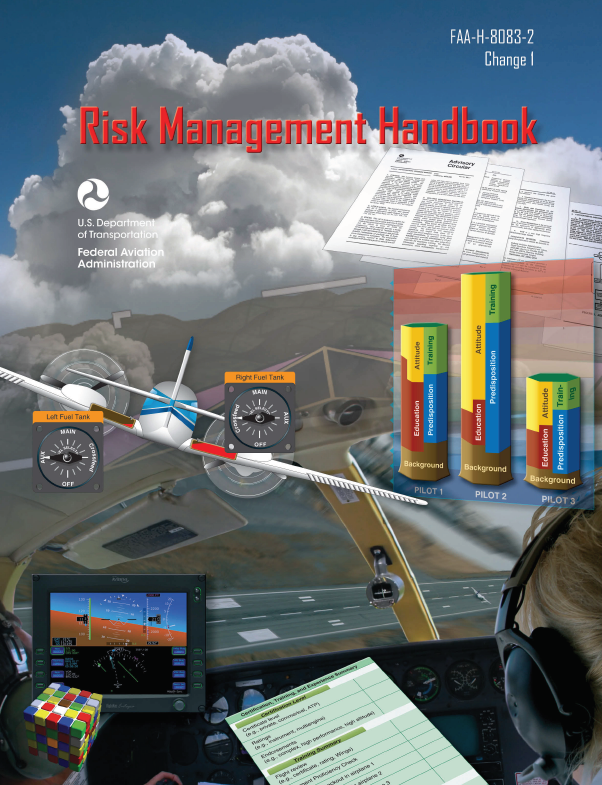 21
[Speaker Notes: (Next Slide)]
Questions?
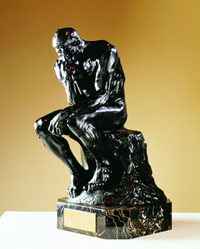 22
[Speaker Notes: Presentation Note:   You may wish to provide your contact information and main FSDO phone number here.  Modify with 
Your information or leave blank.   

(Next Slide)]
Proficiency and Peace of Mind
Fly regularly with your CFI
Perfect Practice
Document in WINGS
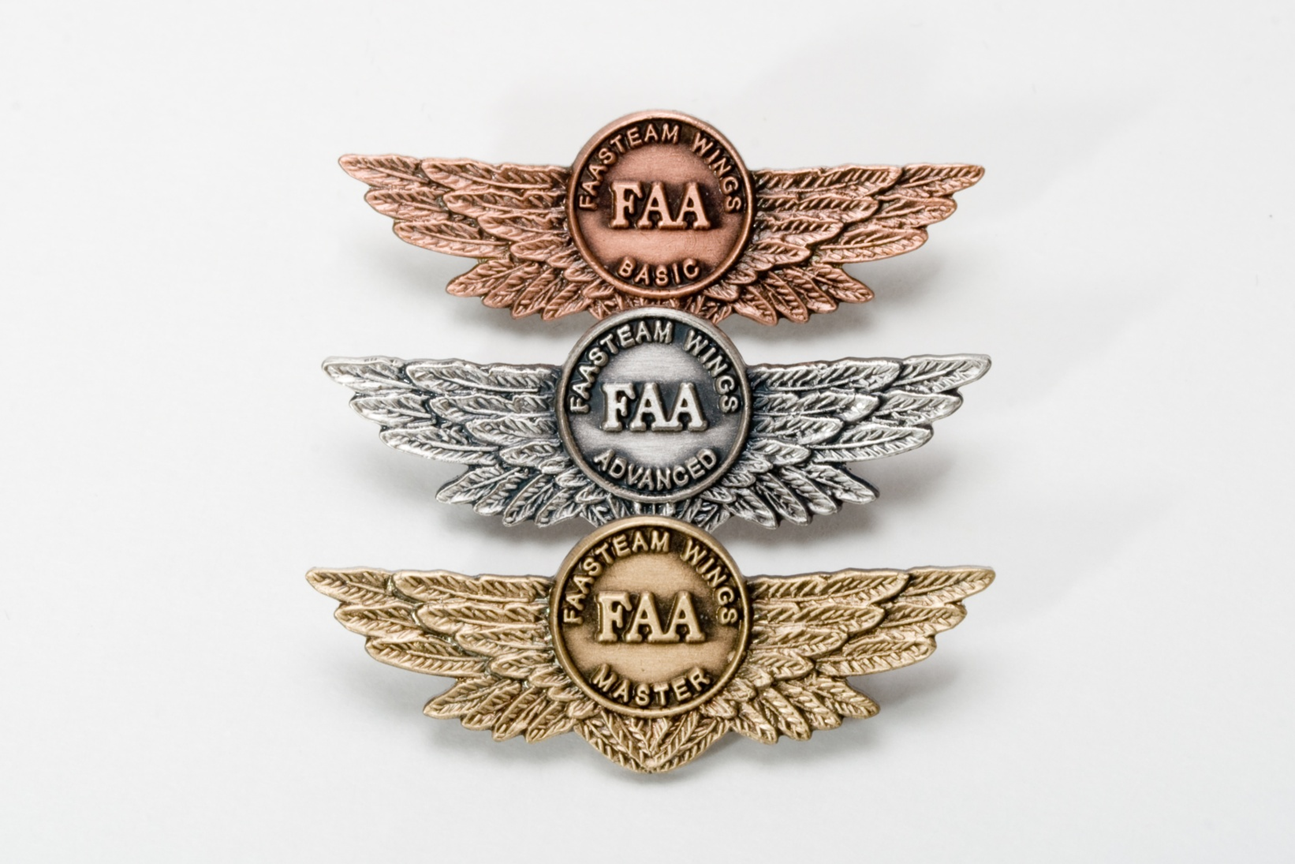 23
[Speaker Notes: There’s nothing like the feeling you get when you know you’re playing your A game and in order to do that you need a good coach  (Click) 

So fly regularly with a CFI who will challenge you to review what you know, explore new horizons, and to always do your best.  Of course you’llhave to dedicate time and money to your proficiency program but it’s well worth it for the peace of mind that comes with confidence.  (Click) 

Vince Lombardi, the famous football coach said, “Practice does not make perfect.  Only perfect practice makes perfect.”  For pilots that meansflying with precision.  On course, on altitude, on speed all the time. (Click) 

And be sure to document your achievement in the Wings Proficiency Program.  It’s a great way to stay on top of your game and keep you flight review current.

(Next Slide)]
Thank you for attending
You are vital members of our GA safety community
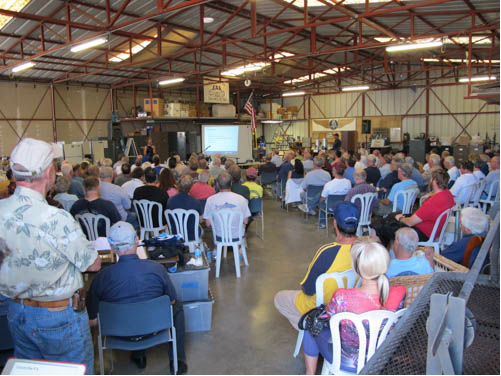 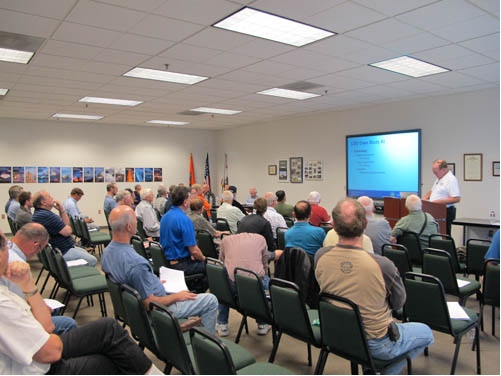 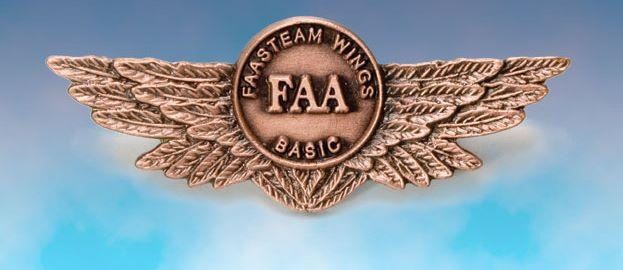 24
[Speaker Notes: Your presence here shows that you are vital members of our General Aviation Safety Community.  The high standards you keep and the examples you set are a great credit to you and to GA.

Thank you for attending.

(Next Slide)]
The National FAA Safety Team Presents
Aeronautical Decision Making (ADM)
<Audience>
<Presenter>
< >
[Speaker Notes: (The End)]